Health Literacy  & NPS MedicineWise
Jemma Gonzalez, Consumer Engagement Lead
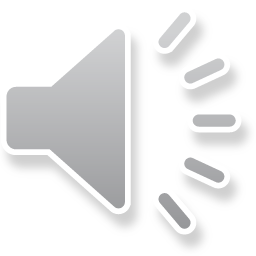 [Speaker Notes: Thanks Julie for that comprehensive introduction of health literacy and the two key tools that we have used within the audit project.

Good morning everyone (afternoon for our international viewers) and thanks for attending. 
I am joining you today from Cammeraigal land on the beautiful North Shore of Sydney.]
What is health literacy?
Personal knowledge and competencies, and available organizational structures and resources which enable people to access, understand, appraise, and use information and services in ways which promote and maintain good health and wellbeing for themselves and those around them

WHO Health Promotion Glossary (Nutbeam & Muscat, 2021 Health Prom Int)
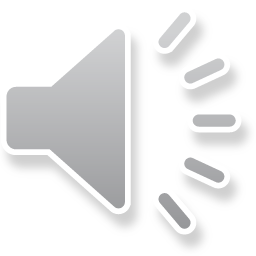 Health literacy
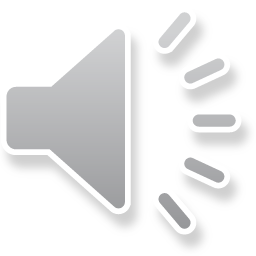 [Speaker Notes: Access: Skills for getting information and services for health. For example, using technology, doing internet searches and find their way around websites. It is also skills for seeking or checking information, advice and/or services.
Understand: Literacy (listening, speaking, reading, writing) and numeracy skills as they relate to health information
Appraise: Skills to interpret and judge health information. This involves being able to weigh up how much the health information relates to their own situation.
Use: Be able to act on health information, instructions, or advice, to their own situation. It also involves being able to make choices about health and the social or physical environment.]
What is health literacy?
Personal knowledge and competencies, and available organizational structures and resources which enable people to access, understand, appraise, and use information and services in ways which promote and maintain good health and wellbeing for themselves and those around them

WHO Health Promotion Glossary (Nutbeam & Muscat, 2021 Health Prom Int)
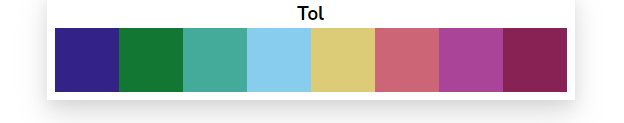 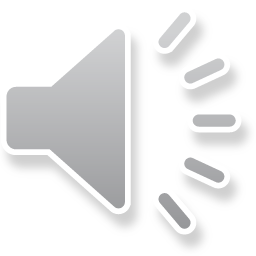 Low health literacy is common (estimated 60% of the Australian population in 2006)
Disproportionately affects socially-disadvantaged priority populations
Associated with poorer health outcomes
Health literacy and the health environment
The demands and complexity of the health environment also affect health literacy
Policy at the international, national, state, and local levels recommend that health information is easy to understand and act on
E.g. Health information is often written at a level that is too complex for most people to understand
Individual skills/ability
System demands/ complexity
Health literacy
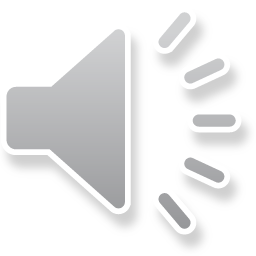 [Speaker Notes: Individual health literacy is the skills, knowledge, motivation and capacity of a person. Being able to use these skills to access, understand, appraise and use information. To make choices about health and health care, and take action.

Health system demands are the infrastructure, policies, processes, materials, people and relationships that make up the healthcare environment. These affect the way people gain access to, understand, appraise and use health-related information and services.]